Heart disease
Visit www.teacherpowerpoints.com
For 100’s of free powerpoints
Some facts:
Heart and circulatory disease is the UK's biggest killer.  In 2001, cardiovascular disease caused 40% of deaths in the UK, and killed over 245,000 people.
 
Death rates for heart disease have been falling rapidly in the UK since the late 1970s. Despite this, death rates from CHD in the UK are still amongst the highest in the world.
Deaths by cause, men under 75, 2001, United Kingdom
Respiratory disease
8%
Other cancer 
20%
Injuries and poisoning
8%
Colo-rectal cancer 
4%
All other causes
16%
Lung cancer 
9%
Other CVD
7%
Coronary heart disease
22%
Stroke
6%
Office of National Statistics (2002)
General Register Office (2002)
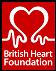 www.heartstats.org
Deaths by cause, women under 75, 2001, United Kingdom
Office of National Statistics (2002)
General Register Office (2002)
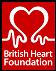 www.heartstats.org
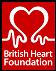 Office of National Statistics (2002)
www.heartstats.org
Age-standardised death rates per 100,000 population from CHD 
for men under 65, by local authority, 1998/2000, United Kingdom
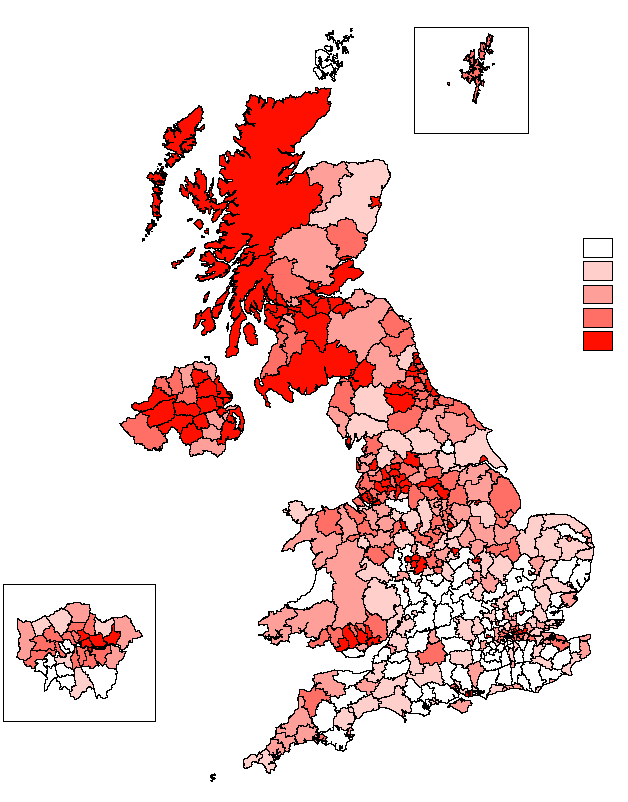 Shetland Islands
Age-standardised
death rates per
100,000 by quintile
20.6 – 41.1
41.2 – 50.7
50.8 – 57.7
57.8 – 68.9
69.0 – 136.7
London boroughs
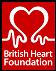 Coronary Heart Disease Statistics (2003)
www.heartstats.org
Non-manual women
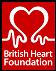 Office of National Statistics (1997)
www.heartstats.org
SMR
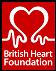 www.heartstats.org
Wild S, McKeigue P (1997)
Cost of CHD to the National Health Service 
and social care system, 1999, UK
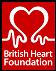 Liu JLY et al (2002) Heart 88: 597-603
www.heartstats.org
What is coronary heart disease? The process of coronary heart disease begins when the coronary arteries become narrowed by a gradual build-up of fatty material within their walls.This condition is called atherosclerosis and the fatty material is called atheroma. In time the artery may become so narrow that it cannot deliver enough oxygen-containing blood to the heart muscle when it needs it, such as when you are doing exercise. This is angina. The pain of angina is due to the heart muscle becoming short of oxygen.
The coronary arteries supply blood to the heart muscle. The right coronary artery supplies both the left and the right heart; the left coronary artery supplies the left heart.
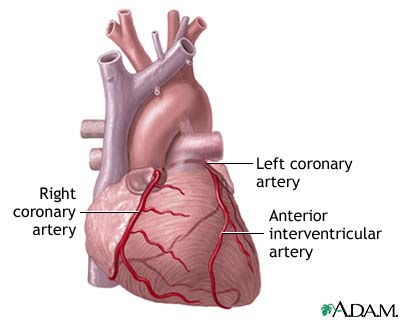 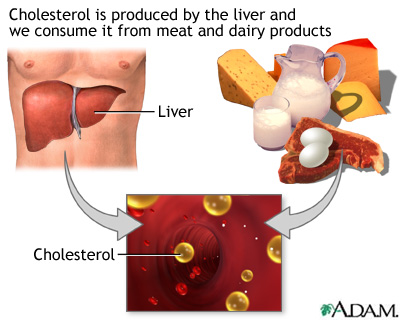 Cholesterol is a waxy, fat-like material that is found in all parts of the body. It comes from two sources: our liver produces it, and we consume it in meat and dairy products.
A heart attack occurs when one of the arteries that supplies the heart muscle becomes blocked. 

Blockage may be caused by spasm of the artery or by ateriosclerosis with clot formation. 

The blockage results in damaged tissue and a permanent loss of contraction of this portion of the heart muscle.
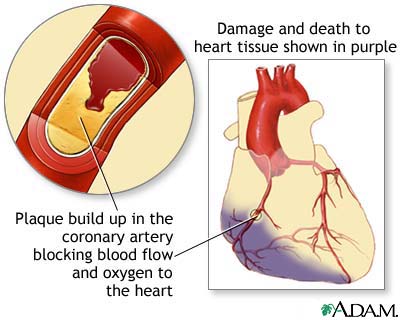 Arteriosclerosis
Furred up arteries!
Coronary heart disease can become more serious if a narrowed coronary artery becomes blocked by a blood clot. This causes a heart attack. High blood pressure puts an added strain on the heart and can make coronary heart disease worse.
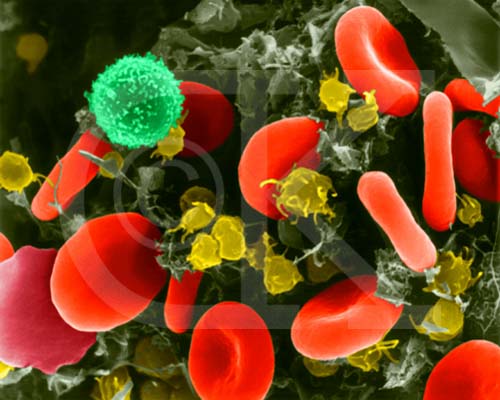 Human Red Blood Cells, Platelets and T-lymphocyte (erythocytes = red; platelets = yellow; T-lymphocyte = light green) (SEM x 9,900).
Human Red Blood Cells, Platelets and T-lymphocyte (erythocytes = red; platelets = yellow; T-lymphocyte = light green) (SEM x 9,900).
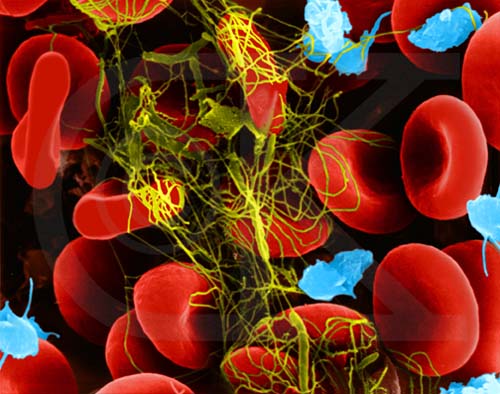 Heart disease most often occurs when cholesterol accumulates and forms "plaque" in a coronary artery. With blood flow impeded, the heart becomes starved for oxygen, causing chest pain (angina). If a blood clot forms and completely obstructs the artery, a heart attack (myocardial infarction) can occur.
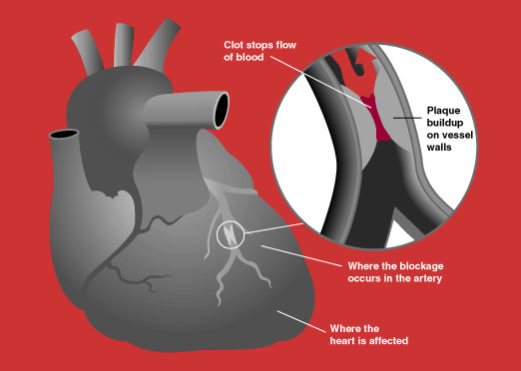 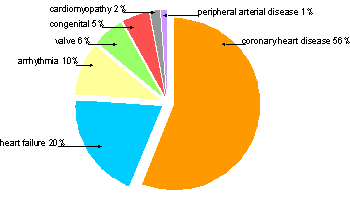 How to help prevent heart disease
The major risk factors for coronary heart disease that you can do something about are:
smoking 
high blood pressure 
high blood cholesterol, and 
physical inactivity.
Obesity (being very overweight), drinking too much alcohol, and having too much salt can also increase the risk of coronary heart disease.
Eating well can help improve your general health. If you have coronary heart disease.
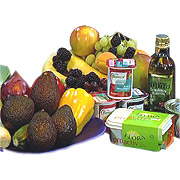 It is important to eat less Fats and Cholesterol
Cholesterol is a fatty substance which is mainly made in the body. The liver makes it from the saturated fats in food. 

The cholesterol enters the blood and is carried around by proteins. These combinations of cholesterol and proteins are called 'lipoproteins'. 

There are two main types of lipoproteins - low density lipoprotein (LDL) which are bad!
and high density lipoprotein (HDL) – not so bad!
How to reduce cholesterol intake
You need to: 

Reduce the total amount of fat you eat and eat starchy foods instead (bread, pasta, rice, cereals and potatoes). 

Cut right down on saturated fats and substitute them with small amounts of polyunsaturated fats and monounsaturated fats.
Keeping a healthy weight   Remember that losing weight involves both eating healthily and increasing physical activity.
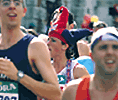 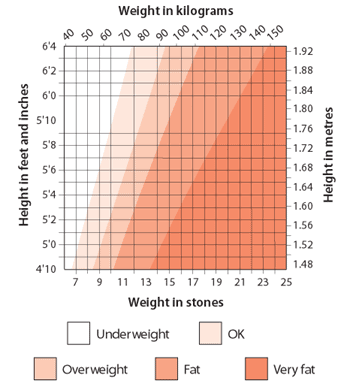 Professor Sir Charles George, Medical Director at the British Heart Foundation,
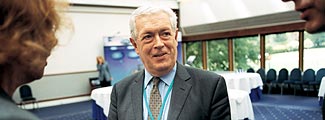 "The fact that deaths from coronary heart disease are continuing to fall is good news and is in part a testament to the resources and skill committed to CHD in the UK today.

"However, the fact that we have one of the highest death rates in the western world is shocking - and a reality that we cannot ignore. While we can expect more people to survive the condition in the future, we need to consider the growing burden on the NHS to provide treatment and care for those living with CHD.

"We need to tackle the underlying causes of CHD in the UK - in particular lifestyle factors such as physical inactivity - if we are to improve the heart health of the nation."
the message that CHD is largely preventable is clearly not getting through:
Smoking levels remain static in the UK - 29% of men and 25% of women still smoke. 
Around 40% of men and women have raised blood pressure - despite recent evidence from the World Health Organisation (WHO) that it is the second most important cause of death and disability in developed countries - exceeded only by tobacco. 
Only 13% of men and 15% of women eat the recommended 5 portions of fruit and veg a day. While the consumption of fruit has risen four fold since the 1940s, vegetable consumption has declined. 
Physical inactivity is still a major problem - only just over a third (37%) of men and a quarter of women (25%) take the recommended 30 minutes of exercise five times a week. 
The proportion of adults who are overweight continues to rise - particularly in men. Obesity rates in men have tripled in the since the mid 1980s - with men now as likely to be obese as women. 
In the last ten years, the number of women drinking more than the weekly recommended levels of alcohol has risen by over 50% but remained stable in men.
Unusual breathlessness when doing light activity or at rest, or breathlessness that comes on suddenly. 
Angina - chest pain, heaviness or tightness in the chest that comes on during exertion, emotional stress and may spread to arms, neck, jaw, face, back or stomach. 
Palpitations - awareness of your heart beat or a feeling of having a rapid and unusually forceful heart beat, especially if they last for several hours or recur over several days and/or cause chest pain, breathlessness or dizziness. 
Fainting - although not always a serious symptom, fainting is due to insufficient oxygen reaching the brain which may be due to many reasons, so you should report it to your doctor. 
Fluid retention or puffiness - (oedema to use the medical term) is abnormal accumulation of fluid in tissues such as ankles, legs, lungs and abdomen. Although usually perfectly normal e.g. on a hot day, it can be a sign that the heart is not pumping as well as it should (heart failure). 
Bluish tinged fingernails or around lips - known medically as cyanosis - it can be a result of too little-oxygen in the blood. 
Fatigue - fatigue is a very common symptom with numerous causes including depression. It is always worth seeing the doctor if you feel unusually tired, especially if it is combined with symptoms that can not be explained. 
Severe crushing chest pain that may come on at rest and is accompanied by sweating, light-headedness, nausea or shortness of breath and lasts more than 15 minutes may be a heart attack. Seek medical help immediately by phoning 999 and asking for an ambulance. This will ensure prompt treatment and less damage to heart muscle may occur.
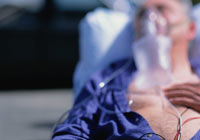 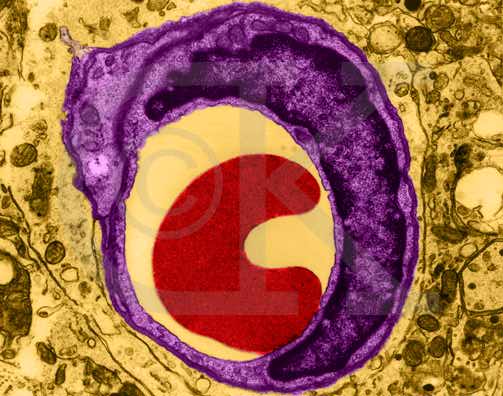 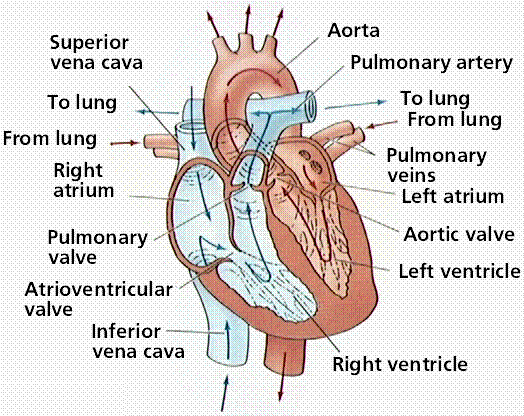 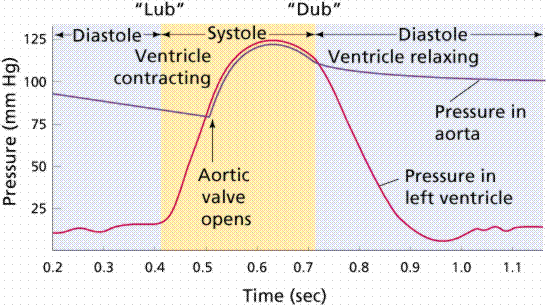 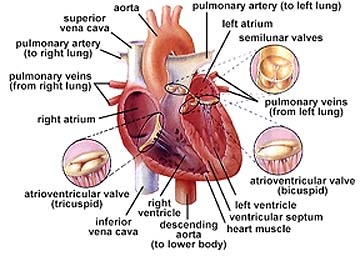 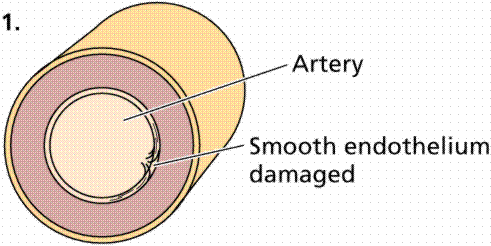 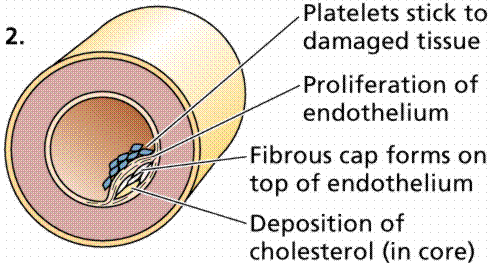 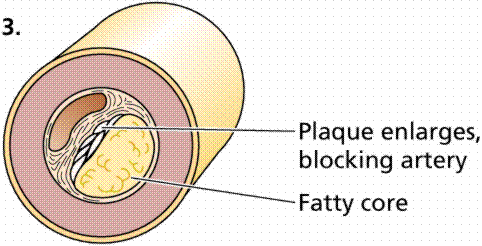 This powerpoint was kindly donated to www.worldofteaching.com




http://www.worldofteaching.com is home to over a thousand powerpoints submitted by teachers. This is a completely free site and requires no registration. Please visit and I hope it will help in your teaching.